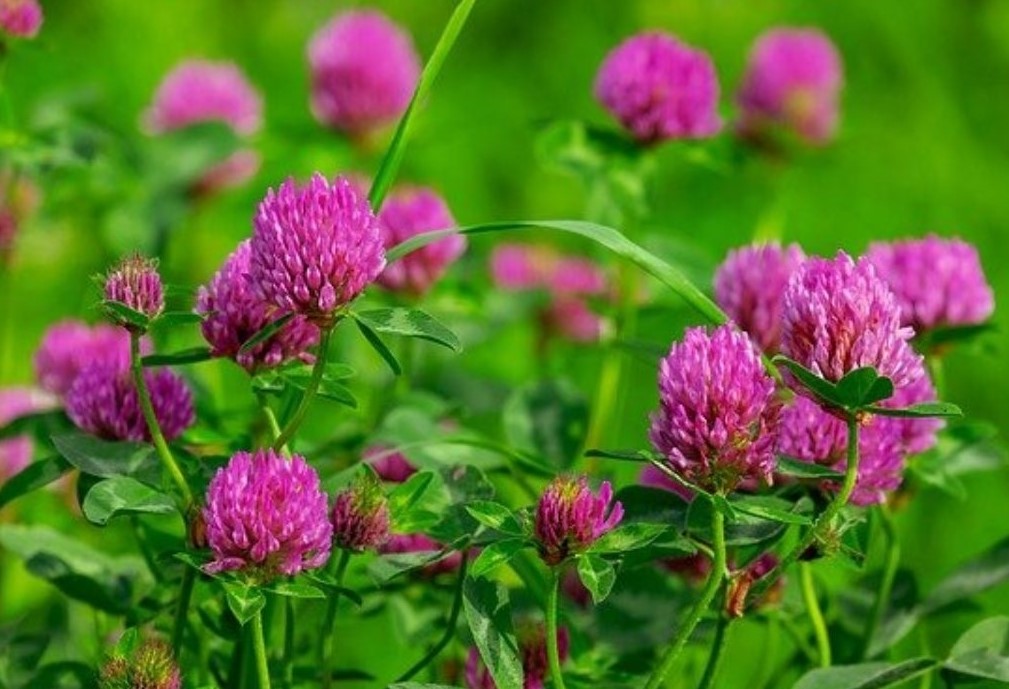 IMAGINEA 1
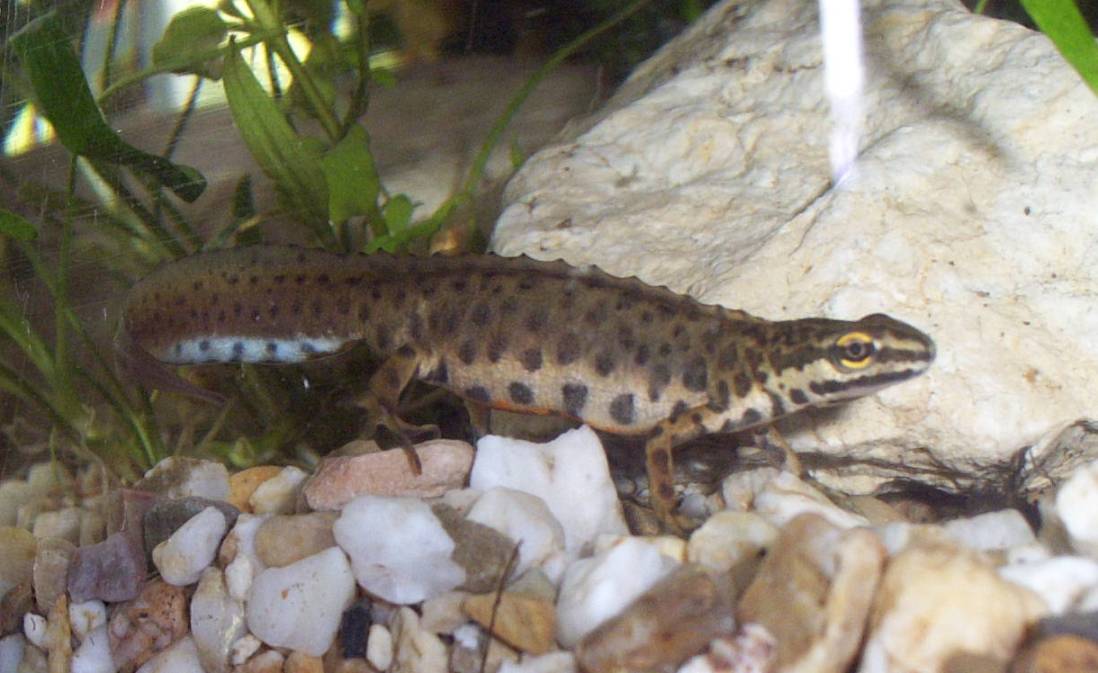 IMAGINEA 2
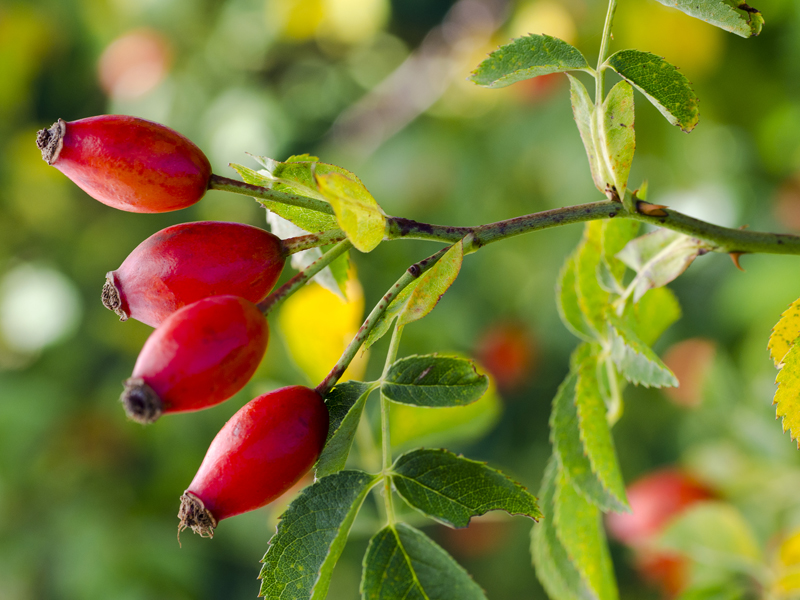 IMAGINEA 3
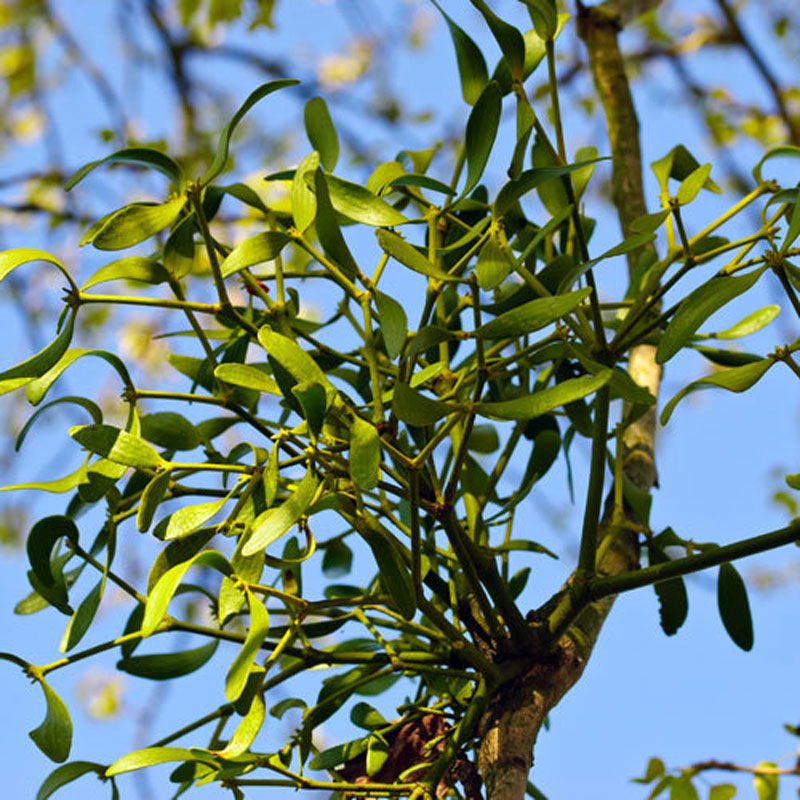 IMAGINEA 4
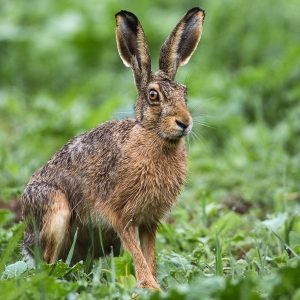 IMAGINEA 5
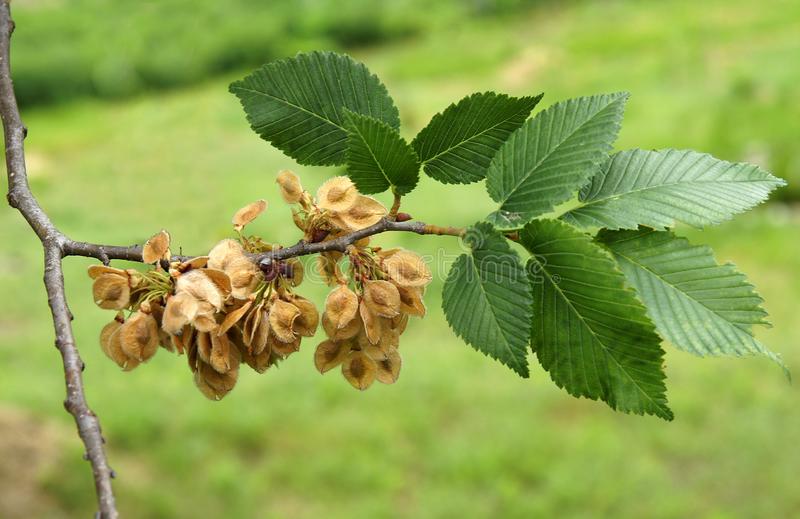 IMAGINEA 6
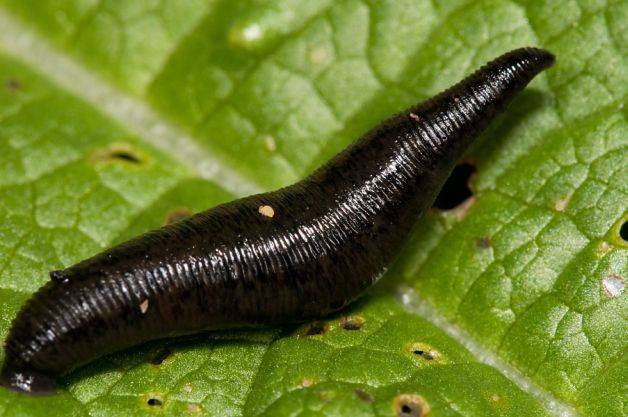 IMAGINEA 7
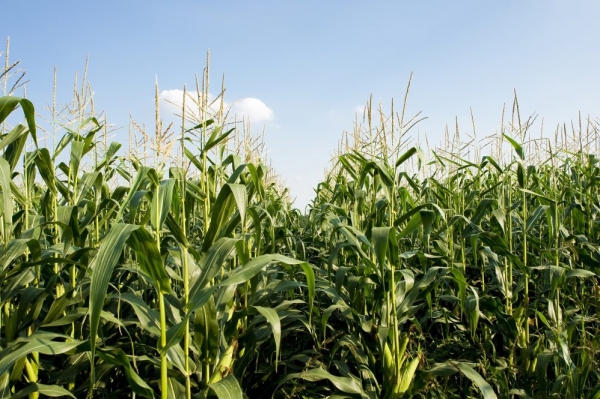 IMAGINEA 8
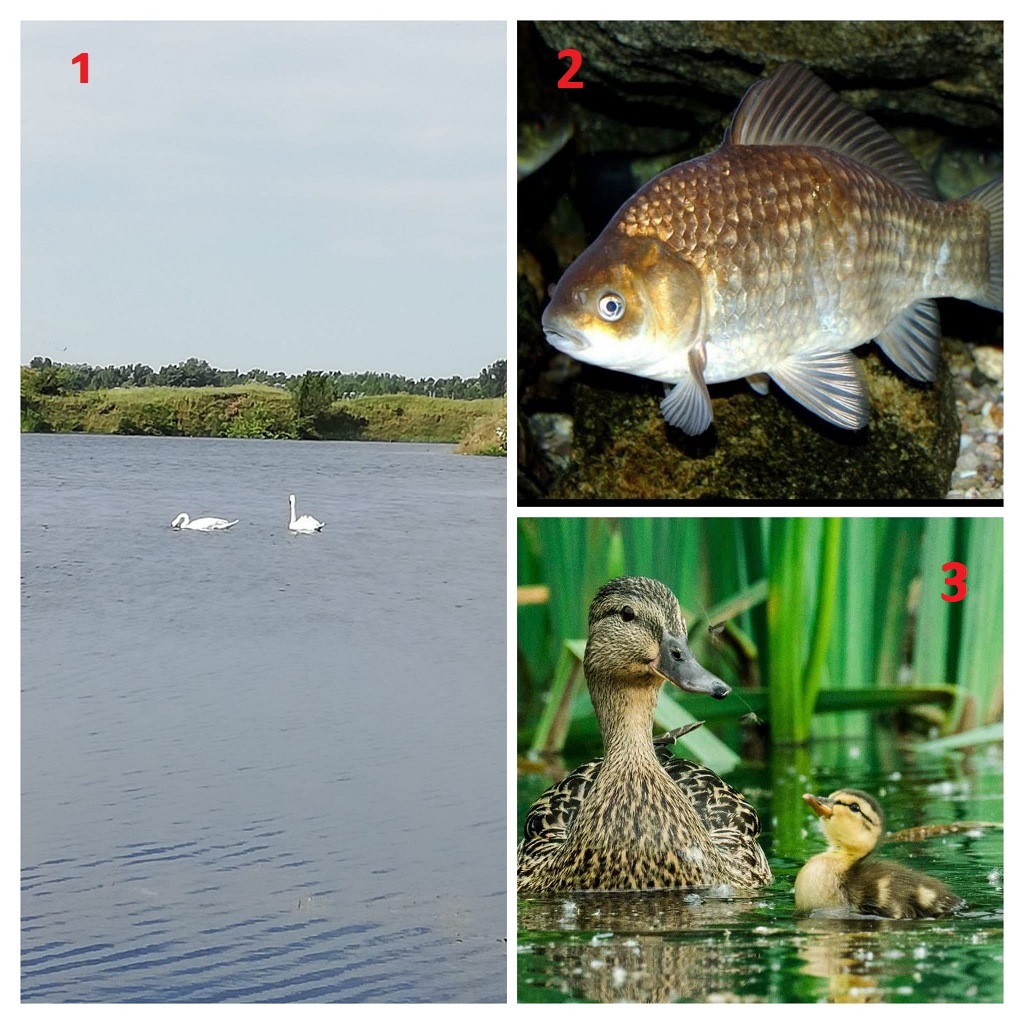 IMAGINEA 9
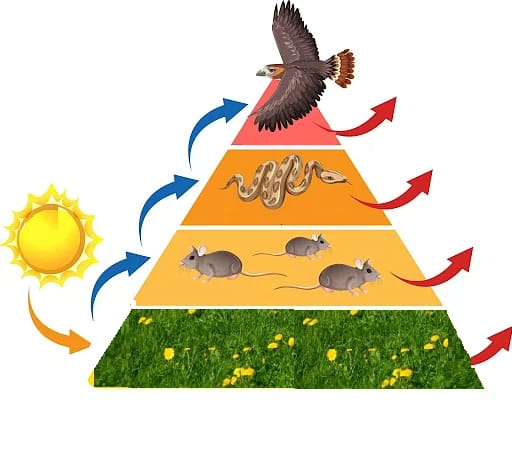 IMAGINEA 10
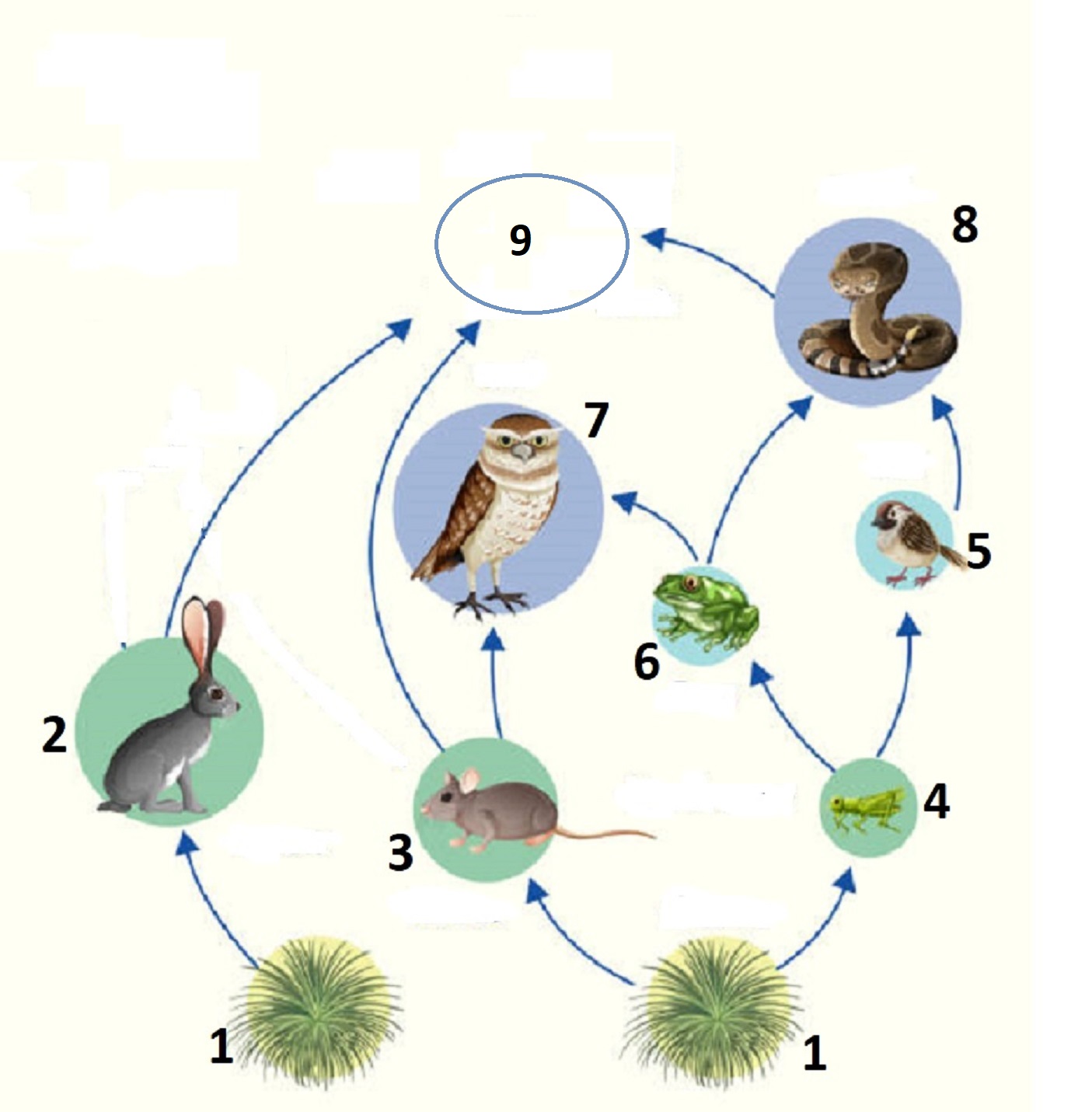 IMAGINEA 11